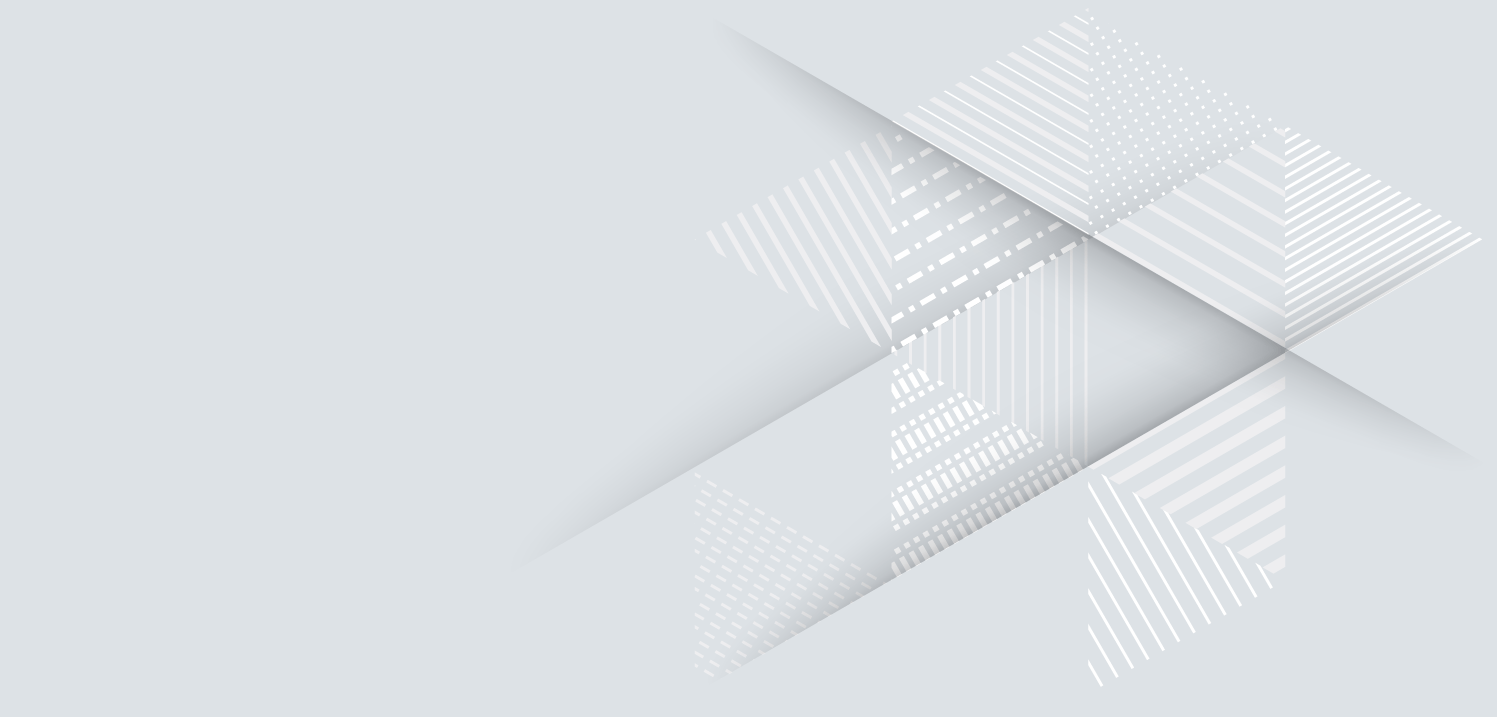 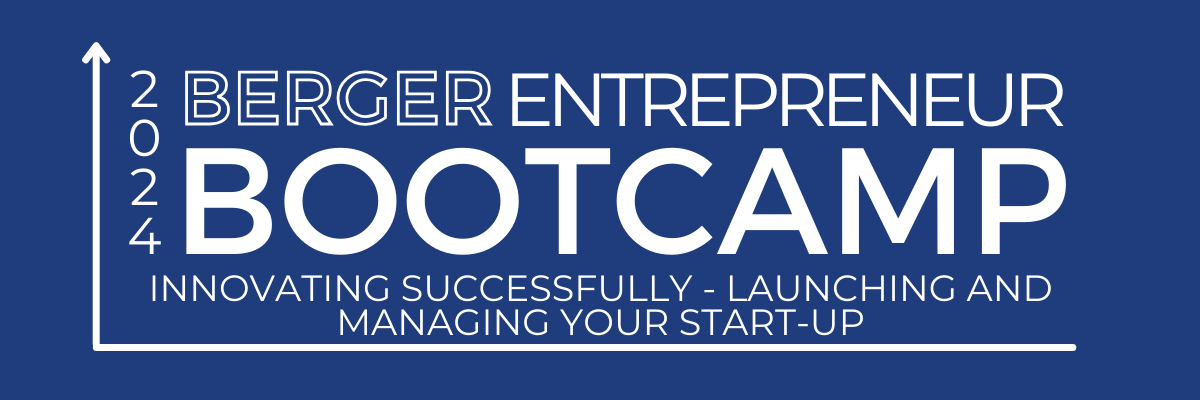 Trademarks, Publicity Rights, and Endorsements Rules
Nicholas Spatola 
Founder, Origins Law 
Adjunct Professor, NSU
Neda Lajevardi 
Partner, Lott & Fischer
Trademarks
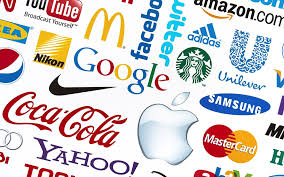 What is a Trademark?
A trademark is any word, name, symbol, or device, or any combination thereof used to identify the source of goods or services and to distinguish the goods or services from those manufactured or sold by others.
®
What is a Trademark?
Trademarks can be words (standard character or stylized): 
COCA-COLA


Trademarks can be designs: 




Trademarks can be colors or sounds:
Pink for insulation
NBC chimes

Trade Dress 
Image and overall appearance of a product or its packaging
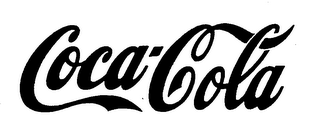 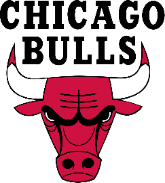 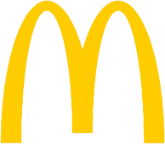 What is a Trademark?
Function of a Trademark

Identify and distinguish the goods of the owner from competing goods in the marketplace.
Guarantee a consistent level of quality.

A trademark represents the goodwill and reputation of a company.

Strong trademarks vs. Weak trademarks
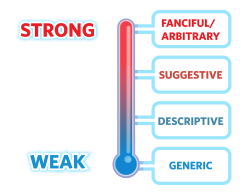 Trademark’s Role in Branding
The Dictionary of Brand defines brand as “a person’s perception of a product, service, experience, or organization.”

Trademarks help construct brands.
They are among the most important and valuable assets of a business.
Trademarks can allow a business to build public goodwill and brand reputation in the goods or services it sells.
You’ve Chosen a Trademark, Now What?
Searching and clearing a mark

Legal and business risks

Enforcement

Securing domain names and social media accounts
Acquiring Rights in Trademarks
Rights accrue through use of the mark:

Once a mark is used, consumers begin to associate the mark with a specific product or service.
The mark becomes a symbol of the company’s reputation.
This is a U.S. concept – most other countries recognize trademark rights only on the basis of formal registration.
Rights last as long as use of mark continues.
Consider benefits of federal registration – proof of nationwide protection, federal jurisdiction, litigation advantages.
™ and ® symbols.
Term and Maintenance
Trademark registration term is 10 years from issuance.

Must file affidavit of continuing use between years five and six.
Can request incontestability to remove some attacks.

Must file for renewal and show continued use between years 9 and 10.
Remedies
Providing Notice of Registration - ® - Allows money damages for infringement: 
Unless proof the infringer had actual notice of registration, 
No ® = No claim for lost profits
No ® = No money damages

Infringement is:
The unauthorized use of a trademark on or in connection with goods and/or services in a manner that is likely to cause confusion, deception, or mistake about the source of the goods and/or services.

43(a) – false designation of origin, false description 
Federal unfair competition law
Remedies
(continued)
Relief
Injunctions to prevent infringement
Seize and destroy infringing articles
Recover (1) defendant’s profits, (2) damages sustained by plaintiff, (3) costs of action
Court can multiply damages 3x
Court may award attorney’s fees in exceptional cases
Endorsements, Testimonials, and Reviews
Truth in advertising is important in all media, whether they have been around for decades (like television and magazines) or are relatively new (like blogs and social media).
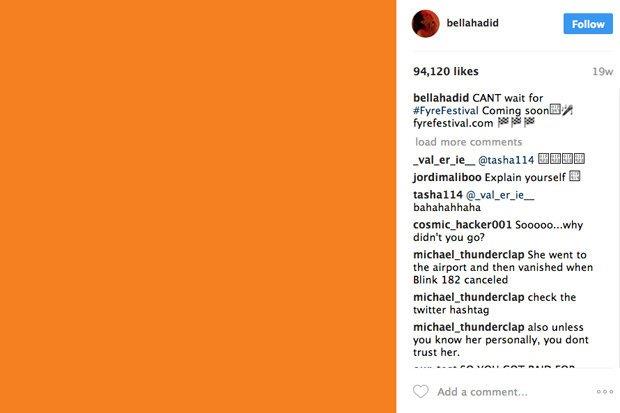 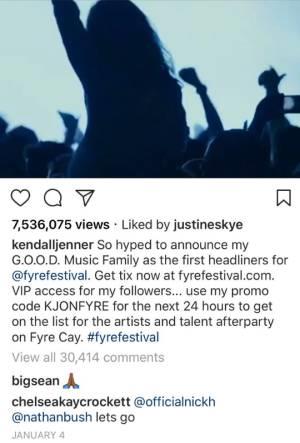 Introduction to Endorsement Rules
Main Points:
Definition: Endorsement rules, primarily under FTC guidelines, regulate how brand relationships must be disclosed.
Importance: Transparency is key to avoiding misleading consumers. Consumers need to know when someone promoting a product is compensated.
Material Connections: Any paid endorsements or “material connections” must be disclosed to the public.
FTC Guidelines on Endorsements
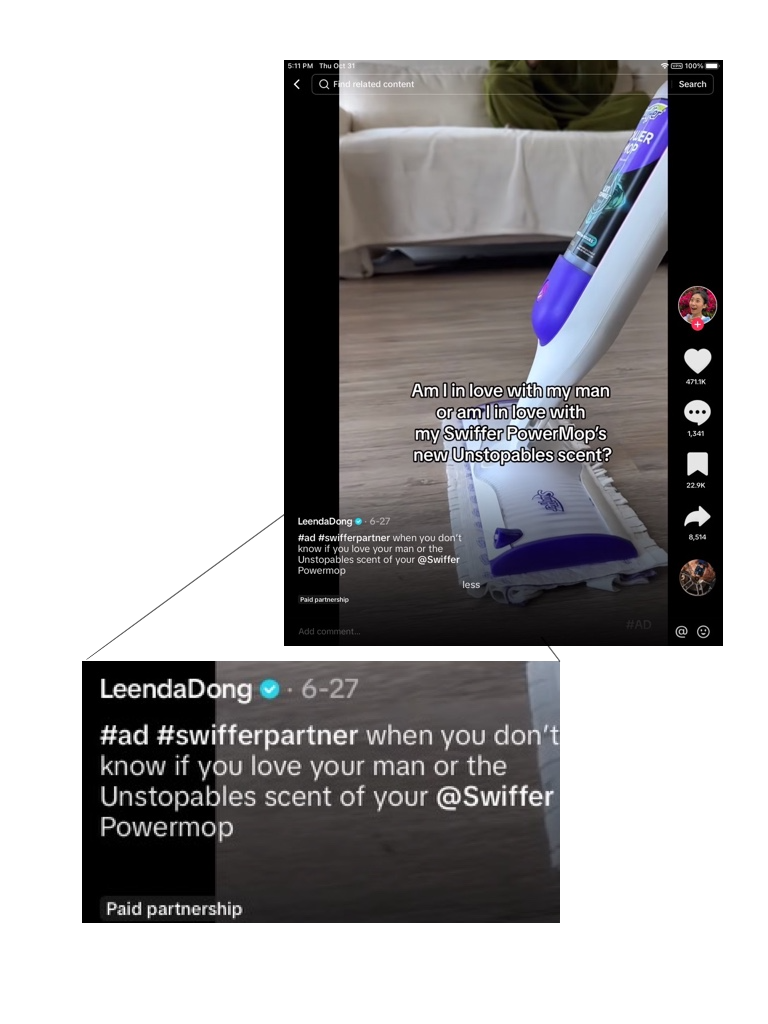 Disclosure Requirements: 
 Clear and conspicuous disclosure  required on any platform.
Material Connection: This includes payment, free products, discounts, or benefits.
Placement of Disclosure: Disclosures should be at the start of posts, not buried in hashtags or at the end.
FTC Guidelines on Endorsements
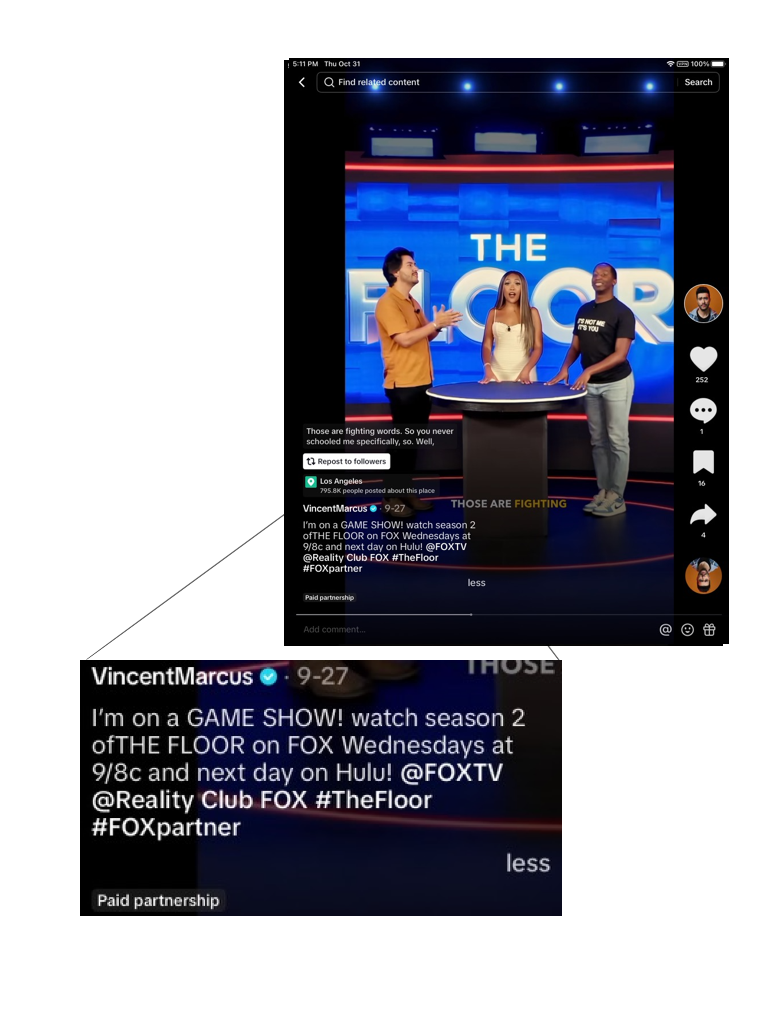 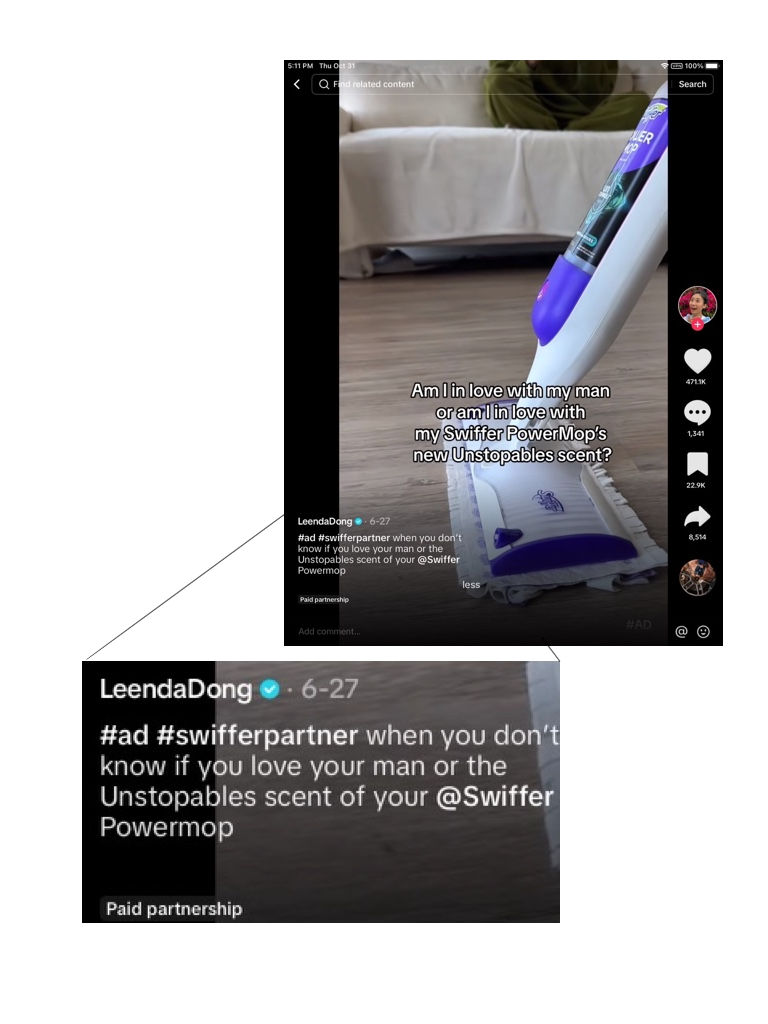 Introduction to Endorsement Rules
Employee Endorsements: If employees endorse products publicly, they should disclose any material connections.
Expert Endorsements: 
Representing endorser is an expert - qualifications must in fact give the endorser the expertise that he or she is represented as possessing with respect to the endorsement. 
Endorsement must be supported by actual expertise regardless of opinion or personal taste.
Introduction to Endorsement Rules
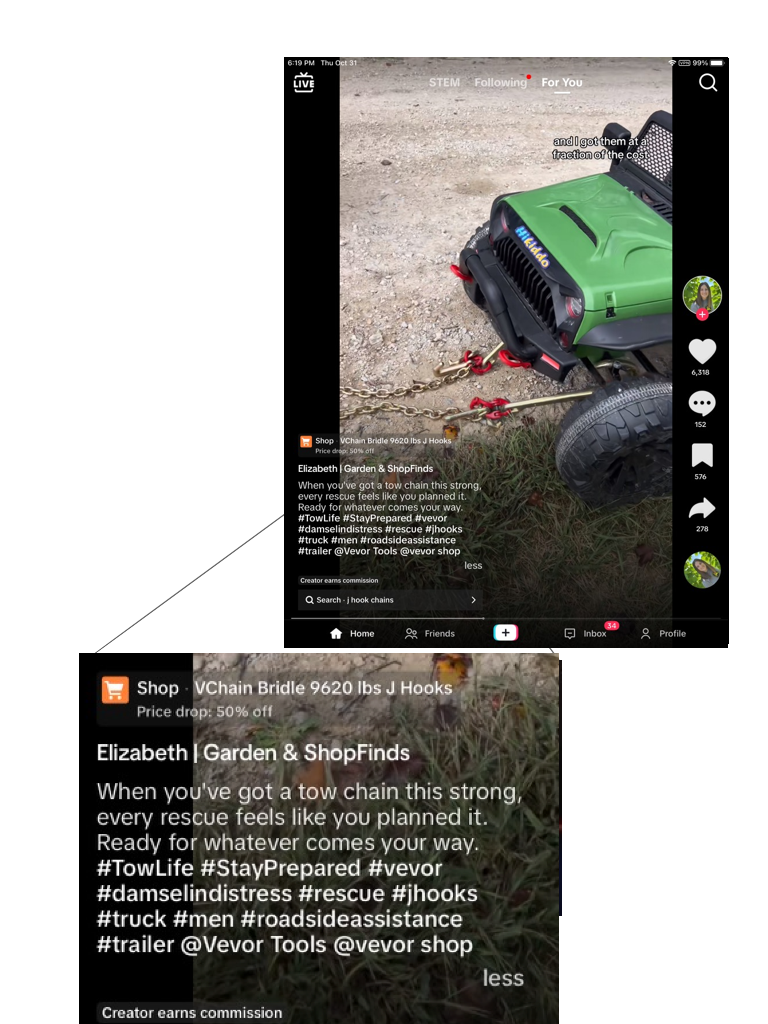 Disclosure of Material Connections: 
When a connection exists between the endorser and the seller of the advertised product that might materially affect the weight or credibility of the endorsement, such connection must be fully disclosed. 
Material Connections Defined: 
Payment, free products, discounts, or other benefits count as material connections that require disclosure. 
Disclosures must be clear and conspicuous so consumers understand the relationship.
Florida-Specific Insights on Endorsement Compliance
Florida Deceptive and Unfair Trade Practices Act (FDUTPA):
Florida aligns with FTC guidelines under FDUTPA, which penalizes deceptive practices.
Influencer and Brand Liability: Both brands and influencers can be held liable under Florida’s consumer protection laws if endorsements are deceptive.
Example – Lord & Taylor Case: Lord & Taylor was fined for failing to require influencers to disclose that their posts were sponsored.
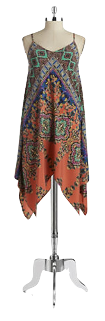 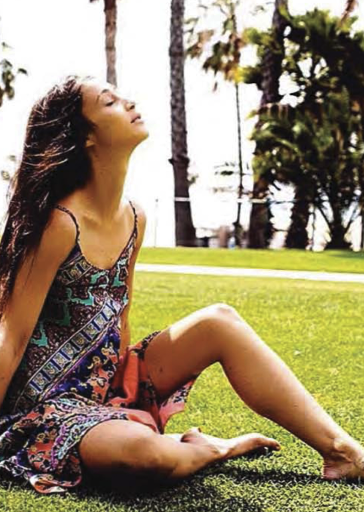 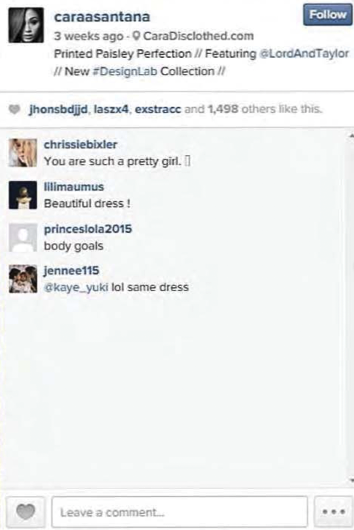 Endorsement Considerations
General Considerations:
Endorsements must reflect the honest opinions, findings, beliefs, or experience of the endorser. 
The endorsement message doesn’t need to be the exact wording, but may not be presented out of context. 
Use by endorser must have been a bona fide at the time the endorsement was given. 
Advertisers are subject to liability for false or unsubstantiated statements.
Best Practices for Complying with Endorsement Rules
Clear Contract Terms: Include disclosure terms in influencer agreements.
Monitor Compliance: Periodically check that influencers are following disclosure rules.
Be Platform-Aware: Different social media platforms may have their own requirements, but FTC rules still apply.
For Social Media: Key terms like “#ad” or “#sponsored” are standard and should be visible at the beginning of posts.
Right of Publicity
What is Name and Likeness, and why should you care?
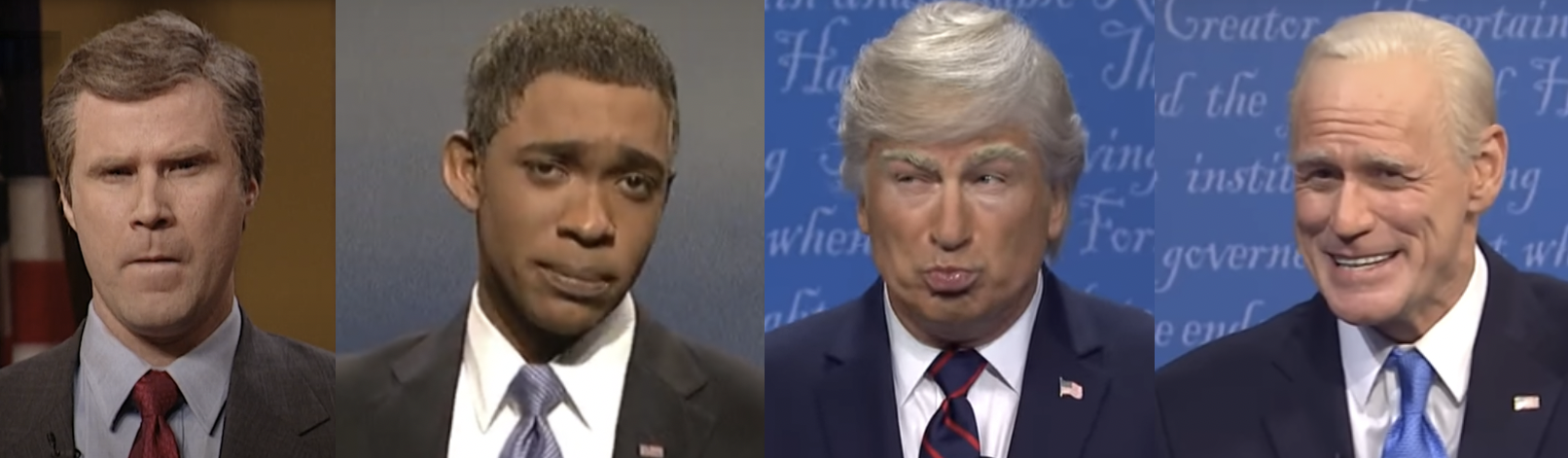 Right of Publicity
You want to advertise and think it would be great to use a lookalike of a well known celebrity. Can you?
You become somewhat of a local celebrity and someone else uses a lookalike of you. Can you do anything to stop it?

When is it satire, and when is it misappropriating name and likeness?

What if you sell your name and likeness along with your business?
Introduction to Publicity Rights
Main Points
Definition: Right of Publicity allows individuals to control the commercial use of their identity.
Key Elements: Includes name, likeness, image, voice, and other identifiable characteristics.
Entrepreneurial Relevance: Essential to avoid misuse of recognizable individuals in advertising and promotional content.
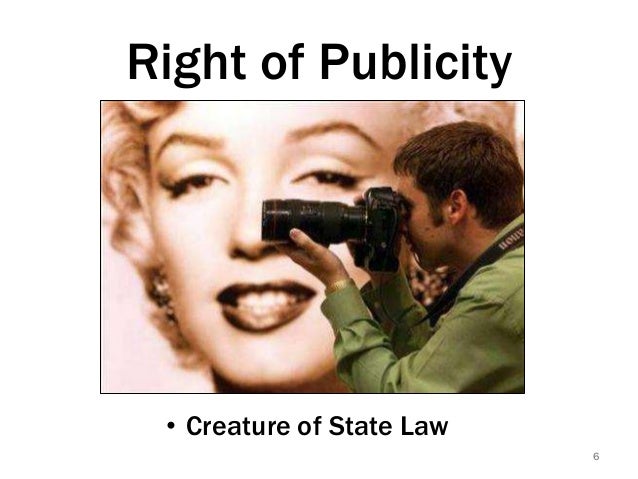 Legal Foundation of Right of Publicity
Federal vs. State: There are no federal rights of publicity; rights vary state by state.
Florida’s Approach: Florida protects publicity rights primarily under common law, focusing on privacy rights and misappropriation.
Covers personal identifiers, including name, image, and likeness.
In Florida, a broad interpretation applies, giving weight to potential endorsement implications.
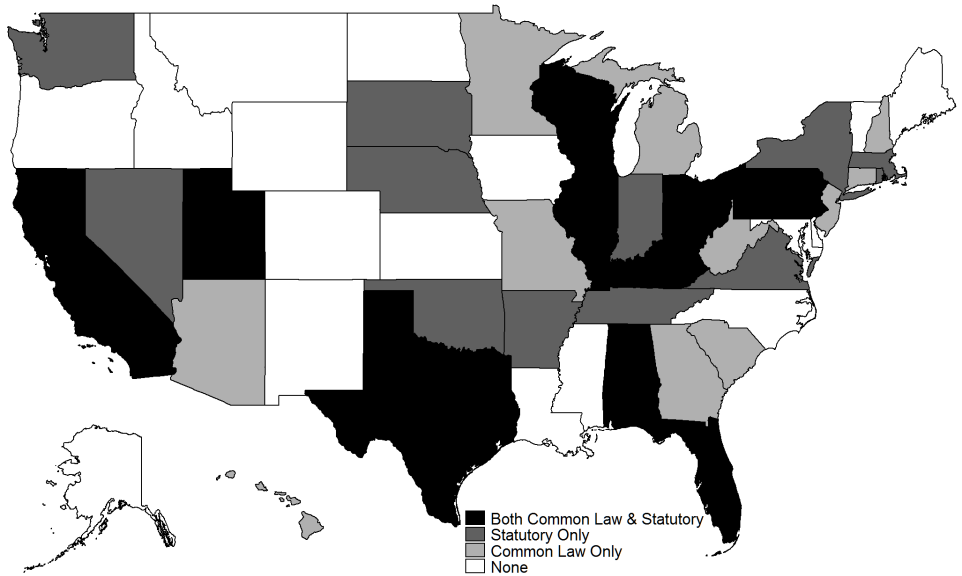 Introduction to Publicity Rights
In Florida, the common law right of publicity, including the right not to have a person's name published without his or her consent, was first recognized as part of a right of privacy.
The common law right of publicity extends to any individual whose name or likeness has been exploited through unauthorized use during his or her lifetime.
Common law right of publicity recognizes exceptions for news reporting and for authorized publishers and distributors of a work to use an individual's name to truthfully identify the work's creator
Practical Implications of Publicity Rights
Importance of Licensing: For any recognizable person used in marketing, businesses should obtain written consent, ideally in the form of a license.
Risks of Misappropriation:
Unauthorized use of a person’s likeness can lead to legal claims for damages, injunctions, and sometimes punitive damages.
Highlight potential for reputational damage and negative press.
Examples:
Non-Celebrity Employees: Even employees can have a claim if their image implies endorsement without permission.
Practical Implications of Publicity Rights
Examples (Continued):
Celebrity Look-Alikes: Cases like Vanna White v. Samsung show the dangers of using look-alikes.
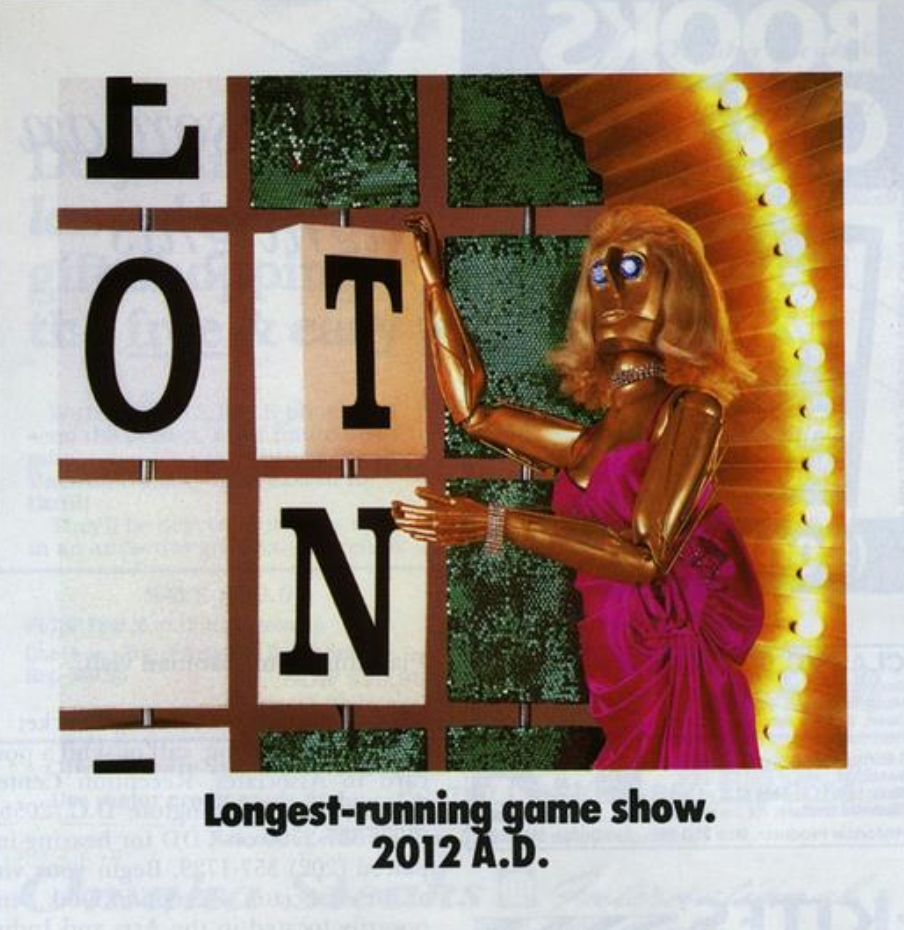 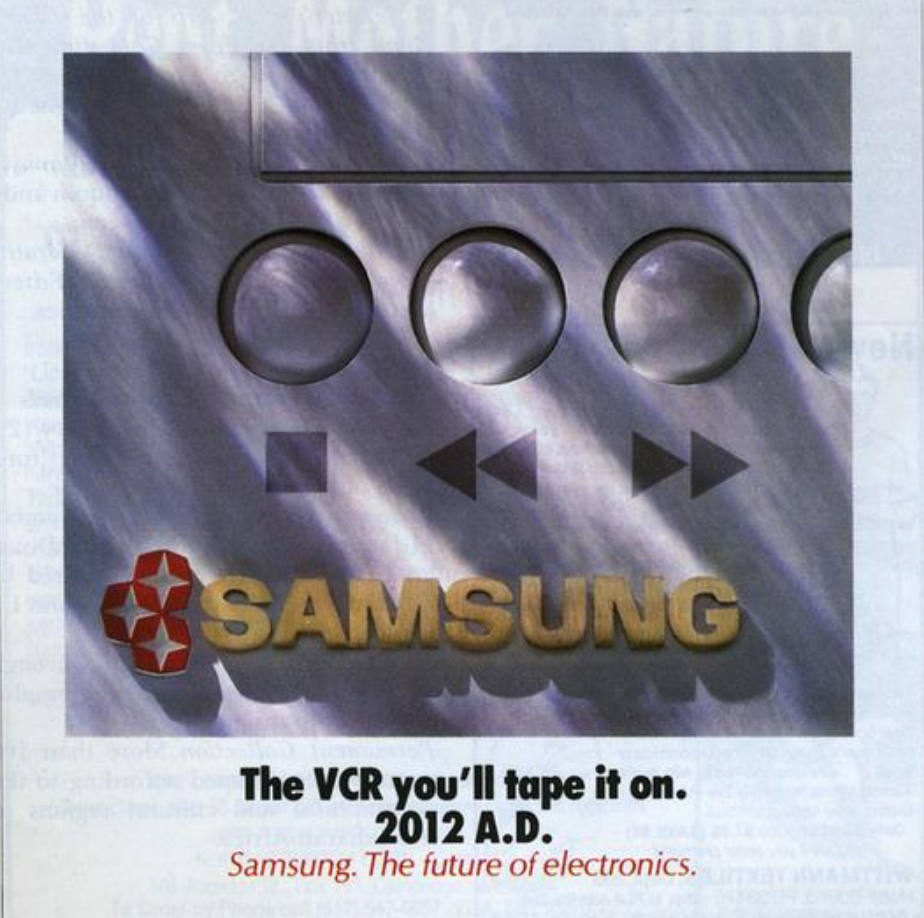 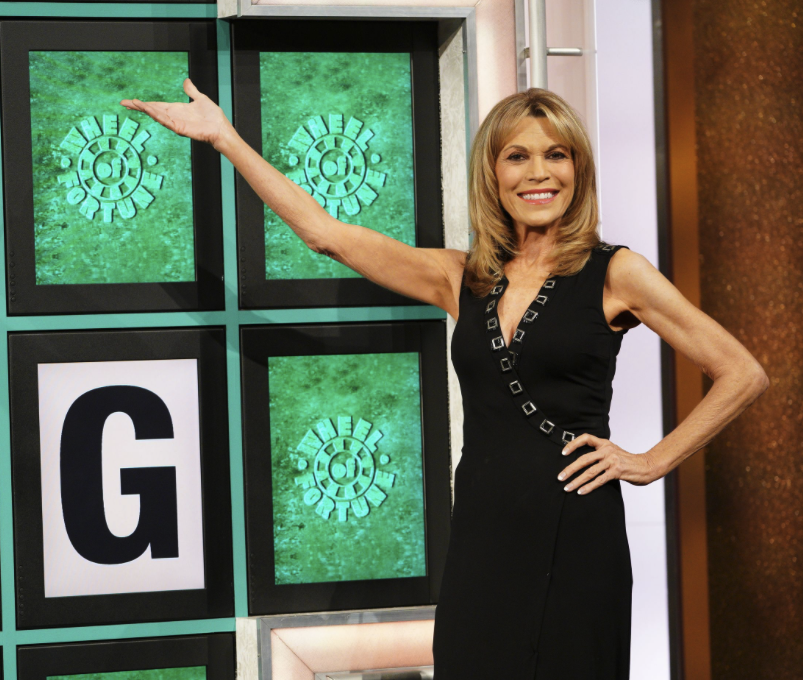 In The News
Parkland survivor wins ownership of shooter's name in lawsuit settlement: Anthony Borges, has obtained legal control over the name and likeness of Nikolas Cruz through a settlement agreement.

Implications: This transfer of rights prevents Cruz from exploiting his name for financial or personal gain.
Terms of Agreement: Cruz cannot profit from any movies, TV shows, or books without Borges' explicit permission.
Attorney’s Statement: “We just wanted to shut him down so we never have to hear about him again,” stated Alex Arreaza, attorney for Borges.
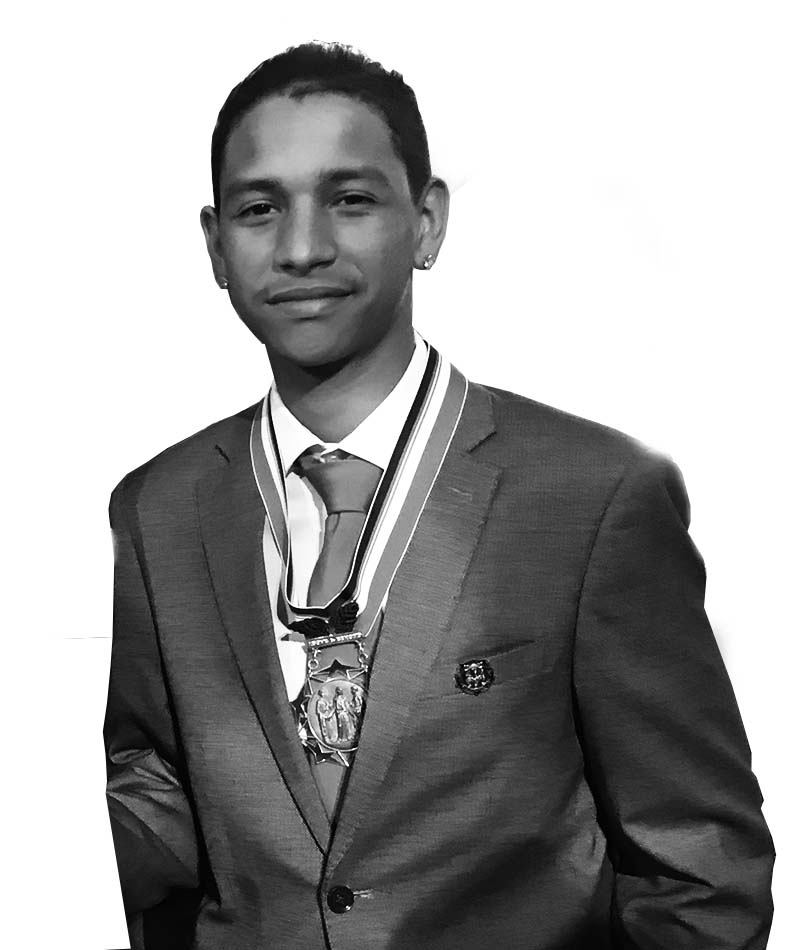 Anthony Borges
Practical Implications of Publicity Rights
Incidental Use: Limited use of someone’s likeness in a non-prominent, incidental role typically doesn’t require permission.
Newsworthiness: Use in news reporting or satire may qualify as exceptions, but must be approached carefully in Florida’s context.

Consent for Minors: Use of a minor’s likeness always requires parental consent, regardless of incidental usage.
Tips for Managing Right of Publicity and Transfer of Ownership
Obtain Explicit, Written Consent 
Tip: Always secure a signed media release or licensing agreement before using anyone’s likeness, voice, or personal characteristics.
Best Practices: Ensure the agreement is comprehensive, covering scope, duration, territory, and specific permissions for any adaptations (like editing or repurposing content).
Tips for Managing Right of Publicity and Transfer of Ownership
Consider Scope and Duration Carefully
Usage Limitations: Limit the scope to what’s needed to avoid overextending rights or future disputes. 
Duration Clauses: Specify whether rights are temporary or perpetual and note any territorial restrictions (like U.S. only or worldwide). 
Renewal and Termination: Include clauses for renewal or termination in case of changes in business needs or individual withdrawal.
Tips for Managing Right of Publicity and Transfer of Ownership
Be Cautious with Look-Alikes and Sound-Alikes 
Tip: If using look-alikes or sound-alikes, avoid exact replication and make it clear the individual isn’t endorsing the product directly. 
Example: Avoid using famous catchphrases, gestures, or mannerisms closely associated with a specific individual.
Tips for Managing Right of Publicity and Transfer of Ownership
Understand Transfer and Assignment of Publicity Rights 
In Life: Publicity rights are generally non-transferable unless expressly assigned via contract. This allows individuals to retain control. 
Posthumous Rights: In Florida, publicity rights are not recognized for deceased individuals. However, some states (like California) allow posthumous publicity rights for a certain number of years, so national campaigns need to account for these differences. 
Best Practice: For national campaigns, research each state’s laws regarding publicity rights and posthumous rights to avoid legal exposure.
Tips for Managing Right of Publicity and Transfer of Ownership
Handling Publicity Rights in Acquisitions or Mergers 
Due Diligence: If acquiring a company or its assets, verify whether any publicity rights are transferable and if current permissions exist for any individual likenesses used in marketing. 
Audit Rights Agreements: Review all licensing and consent agreements as part of the acquisition process to ensure they allow for continued use by the new business entity.